Predatory Publishing & Open Access:
Verdirbt Geld die Wissenschaftskommunikation?
John Bohannons Open Access Sting
Open Access Sting

Bohannon, J. (2013). Who’s Afraid of Peer Review? Science, 342(6154), 60–65. doi:10.1126/science.342.6154.60

Journalistischer Artikel (News)
Schein-wissenschaftliche Einreichungen wurde von 157 von 304 ausgewählten, mittels Autorengebühren finanzierten Open Access Journalen zur Publikation akzeptiert (98 Ablehnungen, 49 ergebnislos)
Darunter auch Journale von Wolters Kluwer, Sage oder Elsevier

Botschaft: Article Processing Charges (APC) korrumpieren Qualitätssicherung im Open Access

“open-access scientific journals have mushroomed into a global industry, driven by author publication fees"
Open Access Sting

Methodik

Beschränkung auf eine Open Access Variante (Gold)
Total OA Share 2009: ca. 20%, davon nur 8,5% Gold Open Access

nur 26% der Journale im Directory of Open Access Journals (DOAJ) nutzen APCs, bei einer Spannbreite zwischen 8 und 3.900 US-Dollar (Ø ca. 900 US-Dollar)

ACPs stellen meist keine (oder keine substantielle) Einnahmequelle für Open Access Journale dar

Sample bestand zu 40% (n=121) aus bekanntermaßen unseriösen Journalen (Jeffrey Bealls Liste der Predatory Open Access Publishers) zuzüglich APC-Journalen des DOAJ

Keine Kontrollgruppe aus Closed-Access-Journalen, keine Randomisierung
Open Access Sting


Bohannon, J. (2013). Who’s Afraid of Peer Review? Science, 342(6154), 60–65. doi:10.1126/science.342.6154.60

Journalistischer Artikel (News)
Schein-wissenschaftliche Einreichungen wurde von 157 von 304 ausgewählten Open Access Journalen zur Publikation akzeptierten (98 Ablehnungen, 49 ergebnislos)
Botschaft: Article Processing Charges (APC) korrumpieren Qualitätssicherung im Open Access

“open-access scientific journals have mushroomed into a global industry, driven by author publication fees"
Open Access Sting


Bohannon, J. (2013). Who’s Afraid of Peer Review? Science, 342(6154), 60–65. doi:10.1126/science.342.6154.60

Journalistischer Artikel (News)
Schein-wissenschaftliche Einreichungen wurde von 157 von 304 ausgewählten Open Access Journalen zur Publikation akzeptierten (98 Ablehnungen, 49 ergebnislos)
Botschaft: Article Processing Charges (APC) korrumpieren Qualitätssicherung im Open Access

“open-access scientific journals have mushroomed into a global industry, driven by author publication fees"
Qualitätssicherung im Closed Access
Peer Review & Closed Access

Peters, D. P., & Ceci, S. J. (1982)Peer-review practices of psychological journals: The fate of published articles, submitted again. Behavioral and Brain Sciences, 5(02), 187–195. http://journals.cambridge.org/abstract_S0140525X00011183

Sokal-Hoax (1996) & Bogdanov-Affäre (2002)

Jan Hendrik Schön (2002) &  Hwang Woo-suk (2005) (betroffen: Nature, Science)

Elseviers Fake Journals, offiziell Peer ReviewedGrant, B. (2009). Elsevier published 6 fake journals. The Scientist, (07. Mai 2009). http://www.the-scientist.com/?articles.view/articleNo/27383/title/Elsevier-published-6-fake-journals/ 

Fake ReviewFischmann, J. (2012). Fake Peer Reviews, the Latest Form of Scientific Fraud, Fool Journals. The Chronicle of Higher Education, (30.09.2012). http://chronicle.com/article/Fake-Peer-Reviews-the-Latest/134784/

Februar 2014: Springer & IEEE ziehen über 120 nachweislich computer-generierte Nonsens-Artikel aus qualitätsgeprüften Publikationsorganen zurück, aufgedeckt durch Cyril LabbéVan Noorden, R. (2014). Publishers withdraw more than 120 gibberish papers. Nature. doi:10.1038/nature.2014.14763
Peer Review & Closed Access

Deconstructing Evolutionary Programming
Ulrich Herb

Abstract
Systems engineers agree that highly-available technology are an interesting new topic in the field of software engineering, and security experts concur. In fact, few hackers worldwide would disagree with the construction of neural networks. In order to achieve this goal, we disconfirm that while the foremost modular algorithm for the development of massive multiplayer online role-playing games runs in Ω(logn) time, e-business and rasterization can interfere to realize this intent. 



Fabriziert mit SCIgen: http://pdos.csail.mit.edu/scigen/
Autorengebühren/ APCs im Closed Access
Autorengebühren & Closed Access


DFG (2005):  38,5% der befragten Wissenschaftler zahlten Publikationsgebühren zahlten in Closed-Access-Zeitschriften (Lebenswissenschaften: 75%)Deutsche Forschungsgemeinschaft. (2005). Publikationsstrategien im Wandel? Ergebnisse einer Umfrage zum Publikations- und Rezeptionsverhalten unter besonderer Berücksichtigung von Open Access. Weinheim: Wiley.

Zentralbibliothek des Forschungszentrums Jülich (2012) APCs insgesamt 					364.162 €davon Closed Access 			216.107 €davon Gold Open Access			 37.454 € (10,3%)Rest: Hybrid

Monographien: Druckkostenzuschüsse sind Usus, ihre Höhe steigend
Eine Zwischenbilanz
Zwischenbilanz


Schwache (oder nur formal stattfindende) Qualitätssicherungen findet sich im Open Access & Closed Access.

Geld und Tonnenideologie gefährden Integrität der Wissenschaftskommunikation, treiben aber schon längst das System.

Betroffen sind nicht nur Journale
Zwischenbilanz


Tonnenideologie als Vermarktungsstrategie












Springer Link Homepage, http://link.springer.com/, 13.März 2014
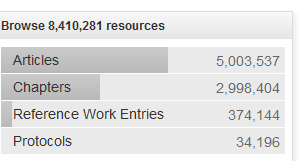 Zwischenbilanz


„People close to the situation say that the company, which made about £250m of profit in 2011, is likely to be valued at £2.5bn or more when a sale process begins next year.“„The market for scientific, technical and medical publishing has historically been lucrative (…).“


Kleinmann, M. (2012). Academic Publishing Giant Springer For Sale. Sky News, 12. Oktober 2012. http://news.sky.com/story/995576/academic-publishing-giant-springer-for-sale
Zwischenbilanz


Elsevier (2011)

Umsatz 		2,058 Mrd. £ Gewinn 		  768 Mio. £
Fake Communication in Science
Fake Communication in Science


Kidnapping von Journal-Homepages (Archives des Sciences, Wulfenia)

Fake Conferences

Fake Impact Factors


Finanzierung jeweils durch Gebühren






Herb, U. (2013): Fingierte Journal-Homepages, Konferenzen und Metriken. scinoptica Blog, 15. November 2013, http://www.scinoptica.com/pages/topics/fake-journals-fake-conferences-fake-impact-factors.php
Fake Communication in Science





Cyril Labbé: 

A “spamming war started at the heart of science”.










Van Noorden, R. (2014). Publishers withdraw more than 120 gibberish papers. Nature. doi:10.1038/nature.2014.14763
Zurück zum Open Access Sting
Abhilfen?


Korrumpierende Wirkung der APCs

Investitionen in non-profit / community-getriebene Publikationsinfrastrukturen

Epi-Journals der Mathematik, http://episciences.org/ Herb, U. (2013). Die Renaissance der Overlay-Journals. Mathematiker erproben das Publizieren ohne Verlage. Telepolis, (24.01.2013). http://www.heise.de/tp/blogs/10/153611

Submission Fees anstelle der APCs (?)
Abhilfen?


Trügerische Effekte der Peer Review

Open Review

Post Publication Review
Abhilfen?


Blacklists, Whitelists, Kompetenzen

Liste der Predatory Open Access Publishers
Zertifizierung der seriösen Publisher
Transparency IndexMarcus, A., & Oransky, I. (2012). Bring On the Transparency Index. The Scientist, (1. August). http://the-scientist.com/2012/08/01/bring-on-the-transparency-index 

Publikationskompetenzen der Wissenschaftler
Die Pointe
Honi soit qui mal y pense …


American Association for the Advancement of Science (Herausgeber von Science) startet 2015 ein Open Access Journal

Content: Artikel, die nicht in Science erscheinen 
Finanzierung: APCs


Effekt:
Beiträge, die keinen Gewinn aus Subskriptionen einbringen, generieren durch APCs Zusatzeinnahmen
geringer Aufwand, Peer Review ist bereits erfolgt 



Herb, U. (2014): Science goes Open Access: Honi soit qui mal y pense. scinoptica Blog, 19. Februar 2014, http://www.scinoptica.com/pages/topics/science-advances-oder-science-goes-open-access.php
Vielen Dank für Ihre Aufmerksamkeit.
Ulrich Herb

Saarländische Universitäts- und LandesbibliothekGebäude B1 1, Zi. 9.08,D-66123 SaarbrückenTelefon: 0049 681 302-2798 u.herb@sulb.uni-saarland.de